Тема 8. Сім’я як основа психологічного благополуччя дитини з особливими потребами
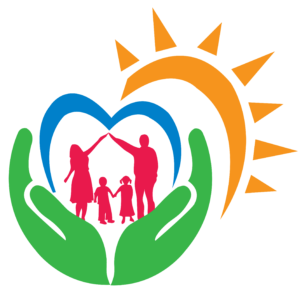 Євгеній Клопота, 
доктор психологічних наук, 
професор, Заслужений працівник освіти України
План
1. Родина, як основа соціального успіху дитини з особливими потребами. 
2. Зміст психологічної роботи з родиною, яка виховує дитину з особливими потребами. 
3. Психологічний супровід родини, яка має дитину з особливими потребами. 
 
Ключові поняття: родина, сімейне виховання, батьки, гіперопіка, емоційне благополуччя.
Процес соціалізації людини в суспільство починається в родині, яка є найважливішим соціальним інститутом формування і розвитку особистості, тому що суспільство покладає відповідальність на батьків у вихованні дітей. 

Батьківство являє собою комбінацію таких компонентів, як мотивація, орієнтування в дитячо-батьківському просторі, батьківська компетентність, рефлексія і є об’єктом дослідження широкого кола фахівців, як у нашій державі, так і за кордоном.
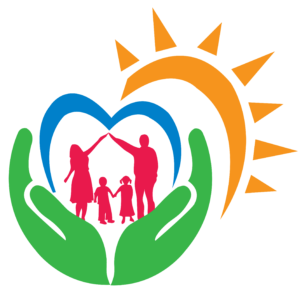 Порушення здоров’я накладає свій певний відбиток на положення людини в сімейно-побутовій сфері, тому що обмежені фізичні можливості можуть викликати й порушення сімейного статусу людини.

Можна виділити три типи неблагополучно складних внутрішньосімейних взаємин:

а)  Виховання в атмосфері надмірної турботи.
б) Гнітюча, деспотична поведінка батьків.
в) Емоційне відчуження родини від такої дитини.
Внаслідок неадекватних стилів виховання і соціальної ізоляції у дітей з особливими потребами формується ряд особистісних проблем: неадекватна самооцінка, емоційна нестійкість, страх соціальної взаємодії, схильність до самозвинувачення й інші деструктивні установки самосвідомості. 

У свою чергу, викривлення й недолік емоційного контакту з батьками (особливо, матір’ю), фіксує в дитини почуття страху, відчуження, ворожості, порушує форми спілкування з однолітками, спотворює потребу в емоційних контактах. 

Отже, великого значення для формування комунікативної діяльності дітей з особливими потребами набуває комунікативна компетентність батьків, особистість яких становить суб’єктно значиме коло соціального оточення дитини, у якому формуються індивідуальність і особистість людини, яка розвивається.
Основні чинники, що впливають на виховну ефективність:

- знання батьками психології дитини й вірна оцінка її індивідуальних якостей; 

- адекватний емоційний відгук на поведінкові реакції дитини і її актуальні психічні стани; 

- вибір такого способу взаємодії з дитиною, який найкраще відповідає її індивідуальним особливостям.
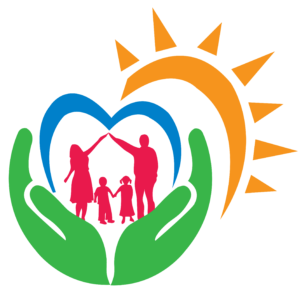 Психологічний супровід сімей, які виховують дітей з особливими потребами повинен здійснюватися у декількох напрямках:

1. Супровід природнього розвитку батьківства.
2. Підтримка батьків у важкій життєвій ситуації, якою є втрата здоров’я дитиною.
3. Виведення членів родини зі стану психологічного стресу.
4. Психологічне орієнтування процесу сімейного виховання.
5. Допомога родині в поновленні свого соціально-психологічного і соціально-культурного статусу.
Ефективність психологічної роботи з родинами дітей з особливими потребами визначають: 

урахування актуального психічного стану дитини;
аналіз особливостей сімейного функціонування при формуванні психологічного супроводу;
комбінація різних форм і методів роботи;
гнучкість психологічної тактики.
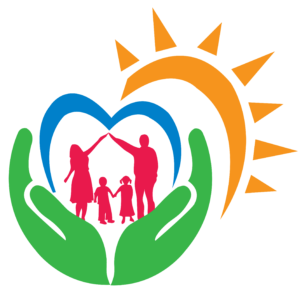 Психологічний супровід такої родини має бути спрямований на створення умов для емоційного благополуччя, успішного розвитку, виховання і навчання дитини в ситуаціях взаємодій, які організовуються у межах закладу освіти.

Мета такого супроводу – створення умов для максимального особистісного розвитку й навчання дитини в межах об’єктивно даного соціального оточення.
Психологічний супровід може відбуватися кількома способами:

а) Індивідуальна робота з членами родини.
б) Робота з подружньою парою.
в) Робота з родиною в цілому.
г) Групова робота з кількома родинами.
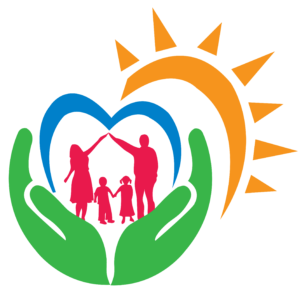 Основними завданнями психологічного супроводу з родинами є:

допомога батькам пережити психічну травму; 
ознайомлення їх з особливостями виховання й розвитку дитини з особливими потребами; 
усвідомлення здібностей та можливостей такої дитини й прийняття її як унікальної особистості; 
відновлення сімейного статусу дитини як особистості, що є кінцевою метою психологічного супроводу.
ВИСНОВОК


Отже, існує необхідність використання різних видів роботи з родиною, зокрема таких, як: сімейна діагностика, сімейне консультування, психолого-педагогічна просвіта батьків, психокорекція ставлення батьків до дитини, групові тренінгові заняття.